МОУ СОШ №40«Web-дизайнер»выполнил: Латышёнок Дмитрий 7 А классруководитель: Герцева Светлана Викторовна
Web-дизайнер
Сфера профессиональной деятельности:   
Дизайн и Графика
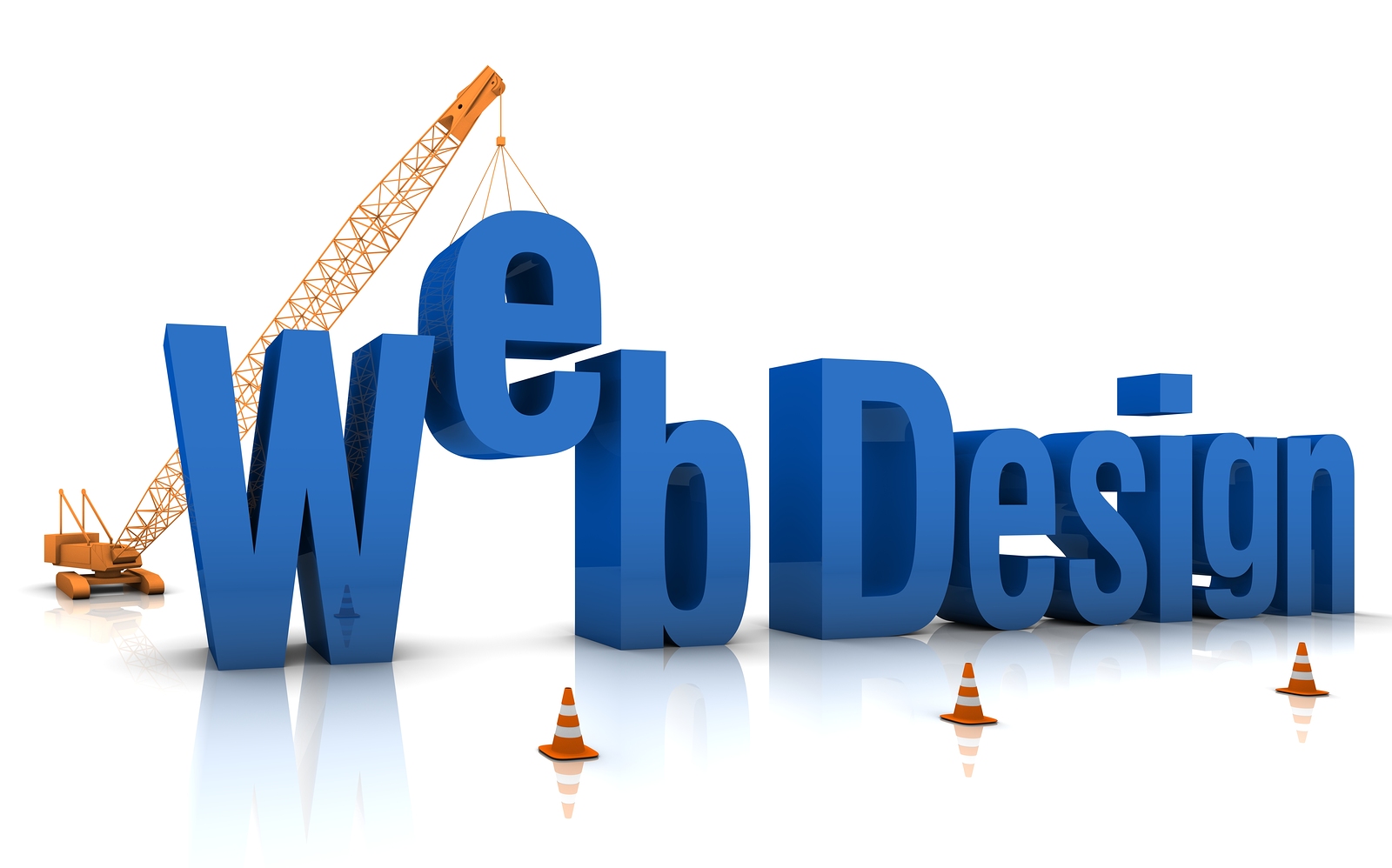 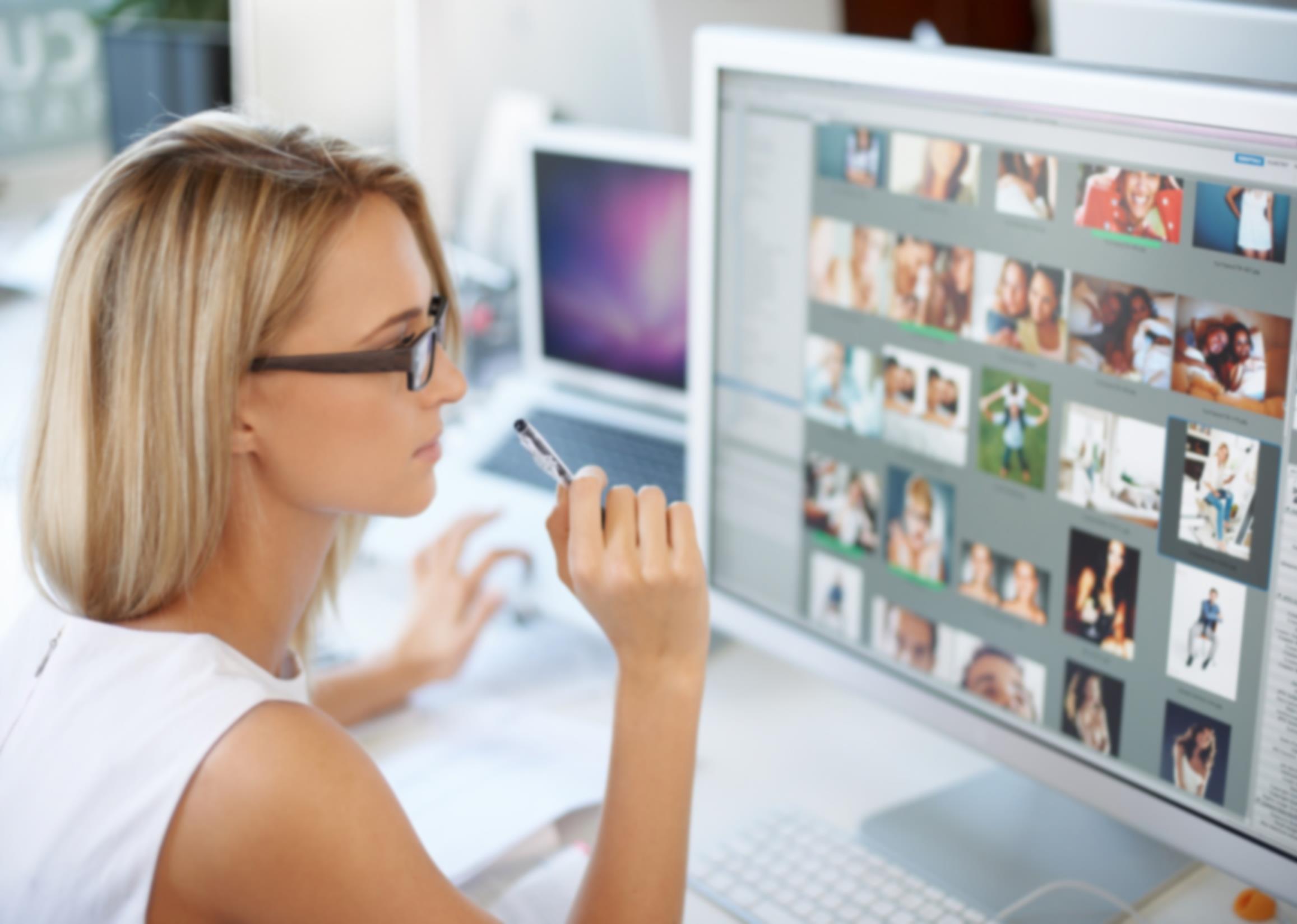 Специфика работы
Специфическая задача web-дизайнера заключается в том, чтобы уметь разработать стилевое оформление проекта с учетом специфики Интернета. То есть, кроме того, чтобы оформление проекта было просто стильным, оно должно соответствовать стандартным требованиям, предъявляемым cетью. Web-дизайнер отвечает за то, как выглядит и воспринимается Интернет-сайт. Он придумывает логотипы, баннеры и другие элементы графики, продумывает навигацию по сайту, определяет, где следует разместить текст. Чтобы создавать сайты, web-дизайнер должен не только владеть языком HTML и обладать художественным чутьем, но и просто обязан знать «классическое» программирование и разбираться в базах данных.
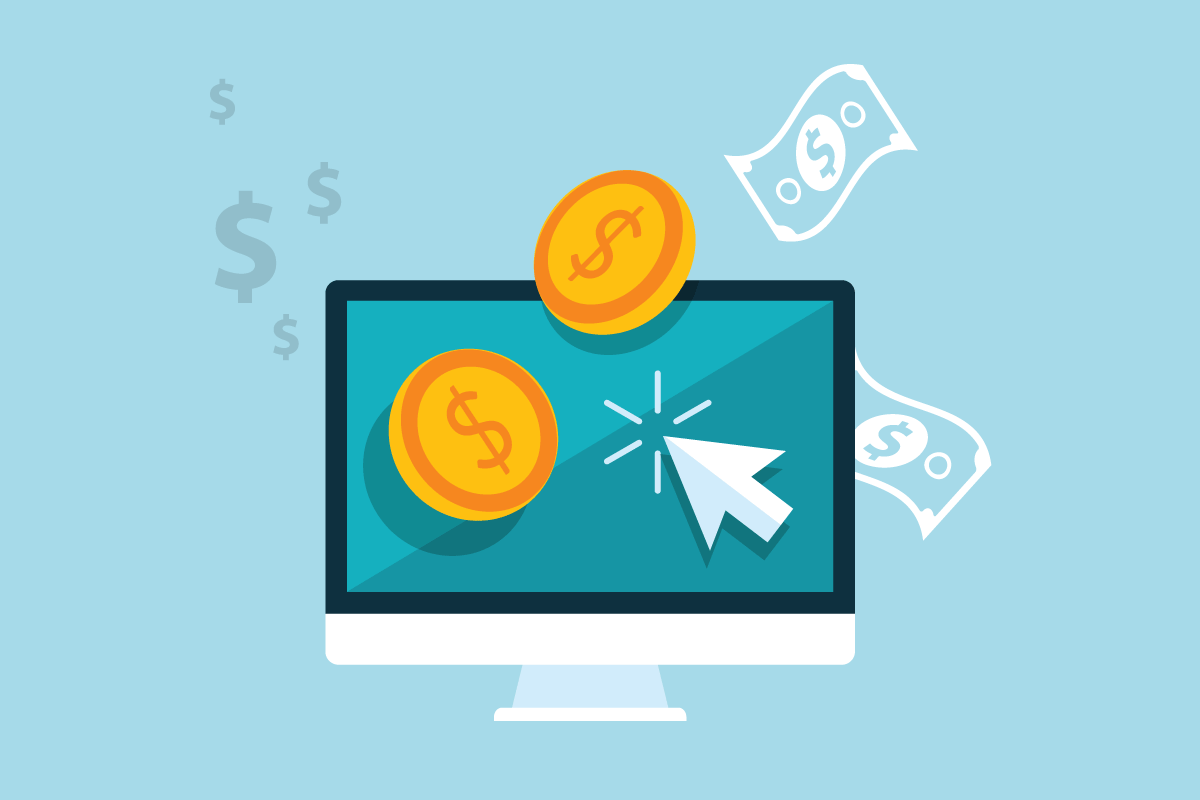 Востребованность     профессии
Сегодня web-дизайнер — специалист повышенного спроса на рынке труда в силу своей немногочисленности и острой необходимости, а потому хорошо оплачиваемый.
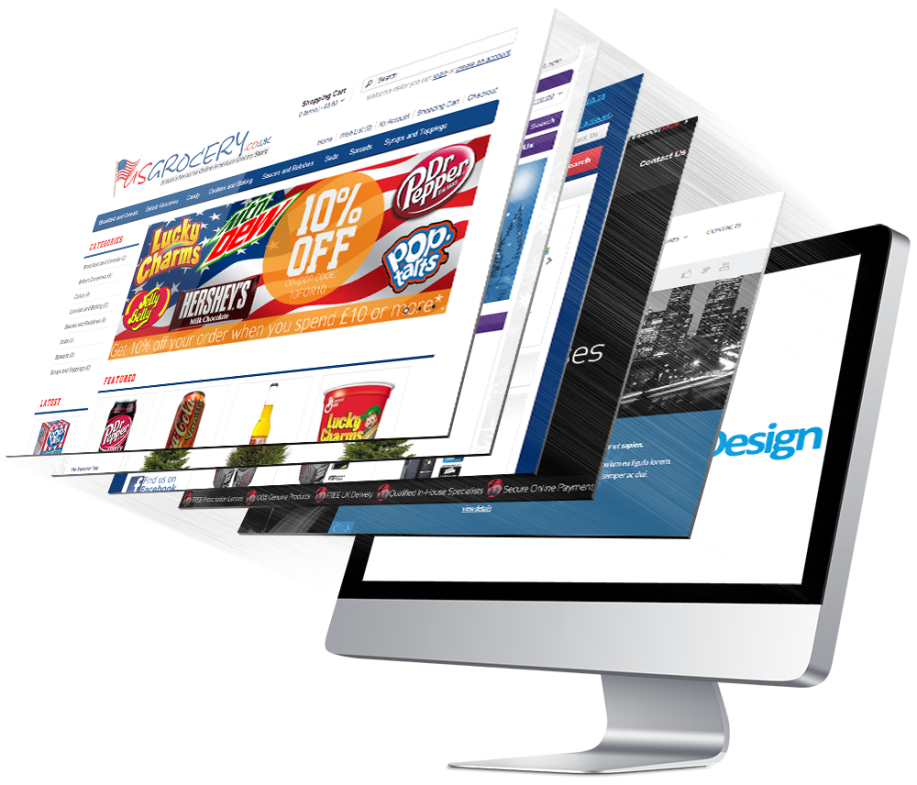 А значит, специалистов, способных создавать и затем поддерживать
 конкурентоспособные сайты, требуется все больше.  Нередко web-студии, которые начинались с объединения нескольких одноклассников-энтузиастов, со временем вырастают в серьезные компании, работающие с самыми крупными и престижными заказчиками.
Плюсы профессии Минусы профессии
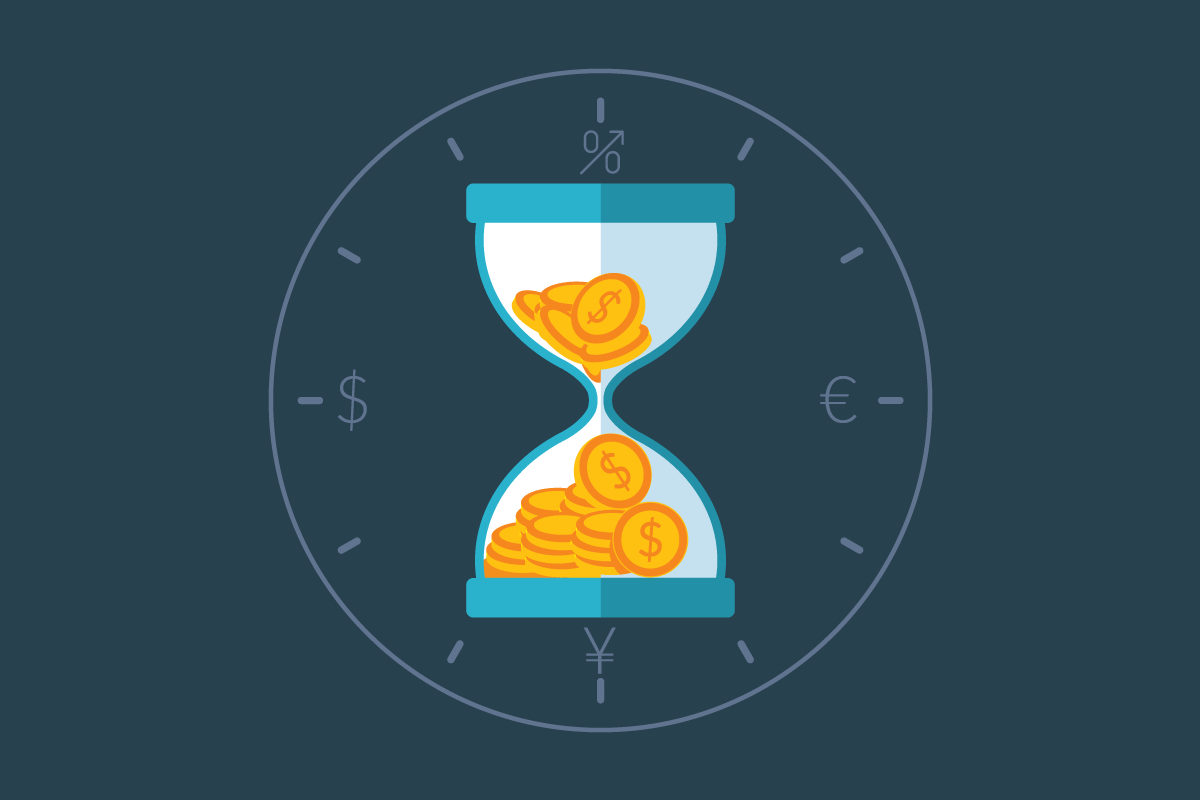 постоянная востребованность на рынке труда
работа не ограничивается пределами одной страны
возможность удаленной работы
широкие возможности профессионального роста
можно реализовать практически любую идею без денежных затрат
достойная оплата труда
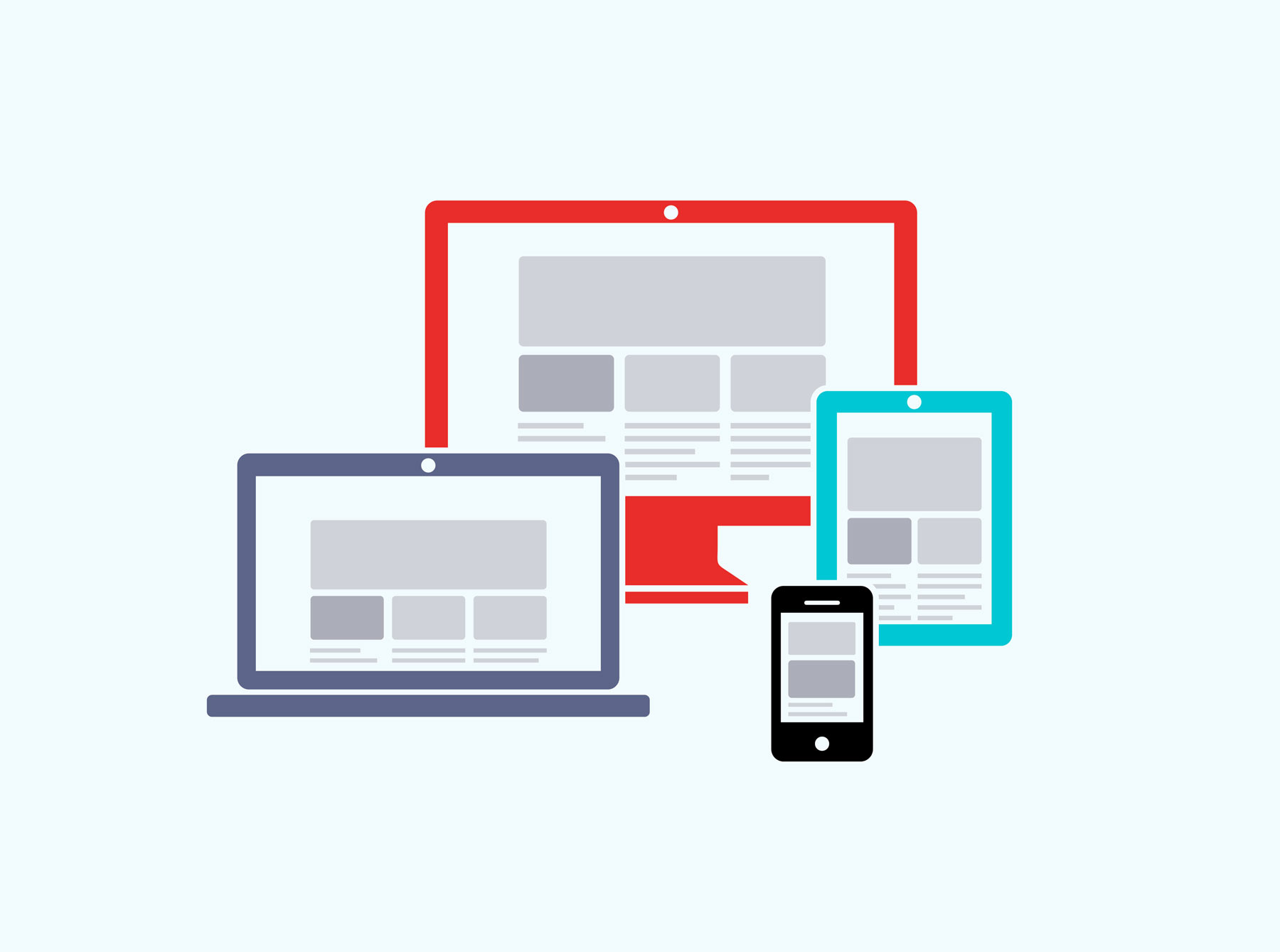 несовпадение (иногда) художественного видения заказчика и исполнителя, из-за чего приходится либо убеждать в необходимости конкретного дизайнерского решения, либо соглашаться с поправками
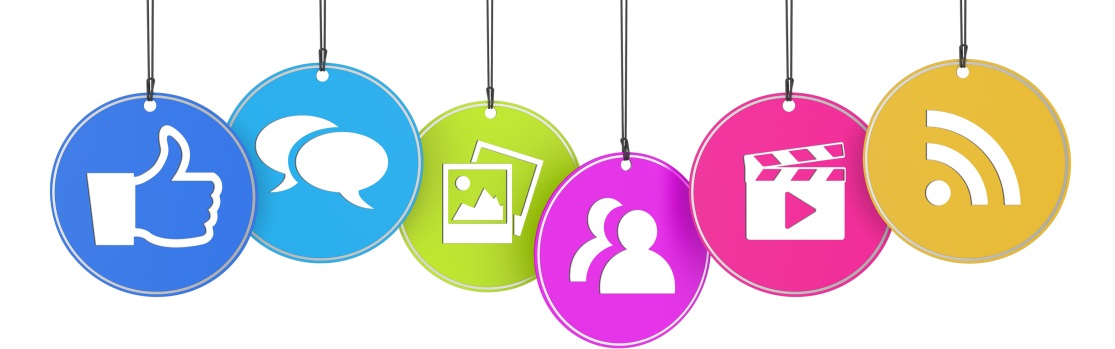 Качества человека
На самом деле существует множество качеств, которыми должен обладать web-дизайнер, но можно выделить основные из них:
развитый эстетический и художественный вкус
логическое мышление
Креативность
Внимательность
Терпеливость
Аккуратность
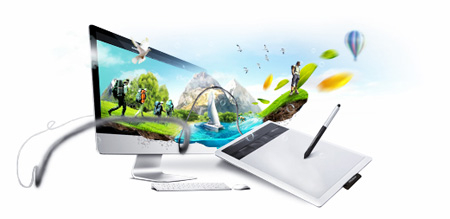 Спасибо за внимание
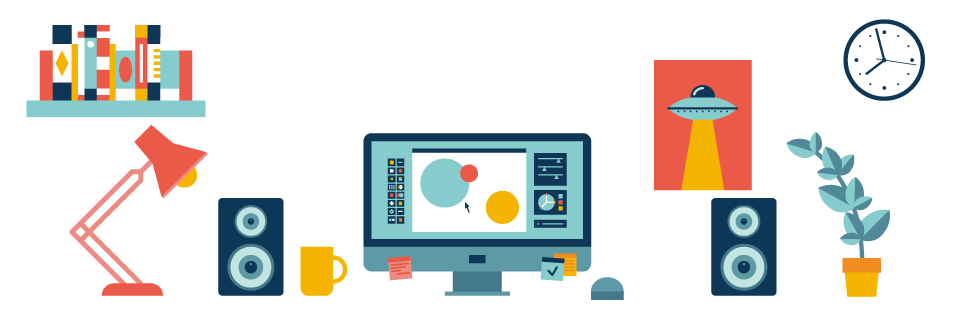